Регистрация образовательных проектов
Выпускная квалификационная работа
Курсовая работа
Образовательный проект
Основная образовательная программа
Дополнительная образовательная программа
Регистрация курсовых работ и ВКР
Курсовая работа
Выпускная квалификационная работа
Номера курса
Тип ВКР (бакалаврская, магистерская или кандидатская)
ФИО обучающегося выполняющего работу
Тема/название работы
Шифр специальности
Регистрационный номер учебного плана
№ протокола об утверждении темы
Регистрация ООП и ДОП
Основная образовательная программа
Дополнительная образовательная программа
Название программы
Регистрационный номер учебного плана
Регистрационный номер образовательной программы
Количество обучающихся
Список обучающихся
Номера курса и группы
Обязательно прикладывается файл: приказ об открытии образовательной программы
Обязательно прикладывается файл: утверждённый рабочий план учебной дисциплины
Обязательно прикладывается файл: приказ об утверждении учебного плана
Алгоритм внесения изменений в РПУД
Разработчик УД
Директор РЦ
Техническая возможность
Расходные материалы
Количество слушателей
Загрузка не более 30%
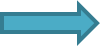 Изменение РПУД
ООП
Директор НП
Внести изменения в РПУД необходимо до сентября 2015 года!
УМК
РПУД
Регистрация проекта
Разработчик УД
Изменения в РПУД
1.5. Перечень и объём активных и интерактивных форм учебных занятий
Eх. Лабораторная часть обучения (6ч) проходит группами по 6 человек в ресурсном центре «Развитие молекулярных и клеточных технологий» Научного Парка СПбГУ.
2.3.3.  Требования к специализированному оборудованию
Eх. В рамках практических занятий будет использоваться следующее оборудование ресурсного центра «Развитие молекулярных и клеточных технологий» Научного Парка СПбГУ:   
Конфокальный микроскоп Leica TCS SP5 (1 час на группу 5 человек);
…
2.3.4. Требования к специализированному программному обеспечению
Eх. В рамках практических занятий будет использоваться следующее программное обеспечение ресурсного центра «Развитие молекулярных и клеточных технологий» Научного Парка СПбГУ: 
Программное обеспечение SVI Huygens Professional   (демонстрация, 20 минут на группу 5 человек);
…
2.3.5. Требования к перечню и объёму расходных материалов
Eх. В рамках практических занятий будут использованы следующие расходные материалы ресурсного центра «Развитие молекулярных и клеточных технологий» Научного Парка СПбГУ:
…